NI4OS-Europe edukacija za istraživačku zajednicu:
E-Infrastruktura u životnom ciklusu podataka (National End-User NI4OS Training)
Zahtjevno računarstvo u oblaku HTC Cloud
Martin Belavić, Sveučilište u Zagrebu, Sveučilišni računski centar (Srce)
Zahtjevno računarstvo
Računarstvo visokih performansi - High Performance Computing HPC
računalni klaster Isabella
Računarstvo u oblaku - Cloud Computing
HTC Cloud
skup resursa i usluga dostupni na zahtjev korisnika putem internetske infrastrukture
pokretanje i upravljanje virtualnim poslužiteljima
nadogradnja i sigurnost (root)
Računalni resursi
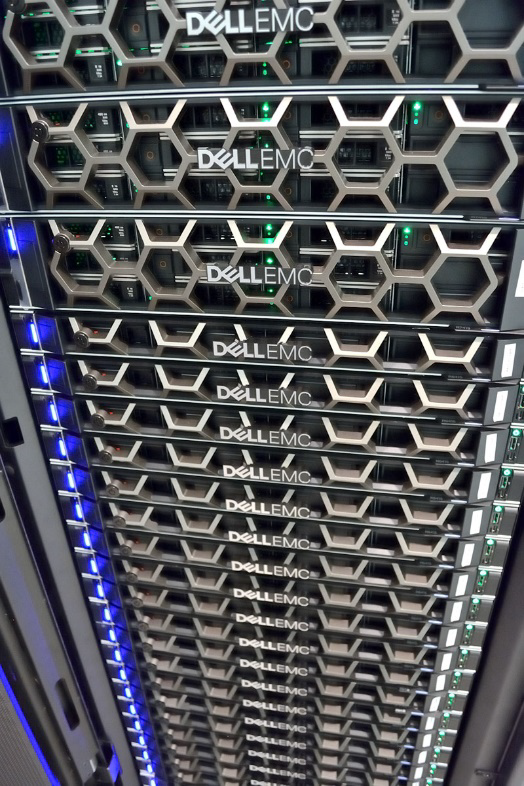 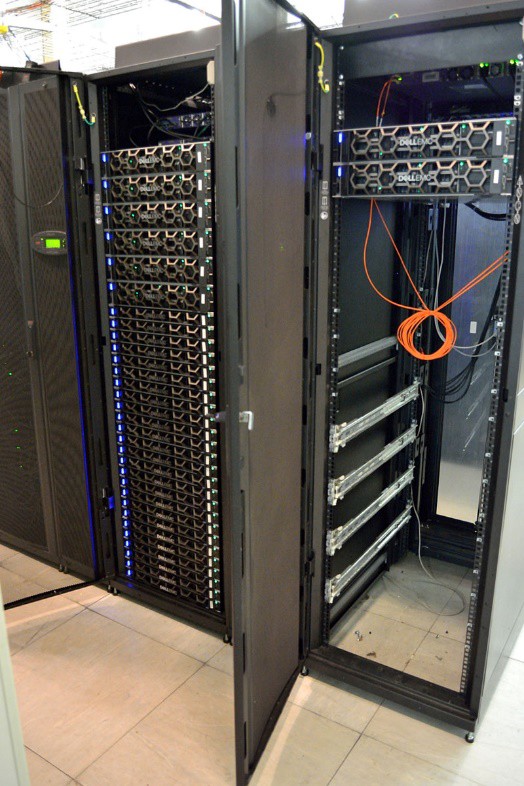 2400 virtualnih procesorskih jezgri
600 procesorskih jezgri
150 TB podatkovnog spremišta
25 poslužitelja Dell PowerEdge R6415
procesor AMD EPYC 7401P s 24 procesorskih jezgri
192 GB radne memorije
2 x 10 Gbit/s Ethernet
8 poslužitelja Dell PowerEdge R7415
procesor AMD EPYC 7251 s 8 procesorskih jezgri
96 GB radne memorije
2 x 480 GB SSD
8 x 8 TB HDD
4 x 10 Gbit/s Ethernet
Otvoreni sustavi HTC Clouda
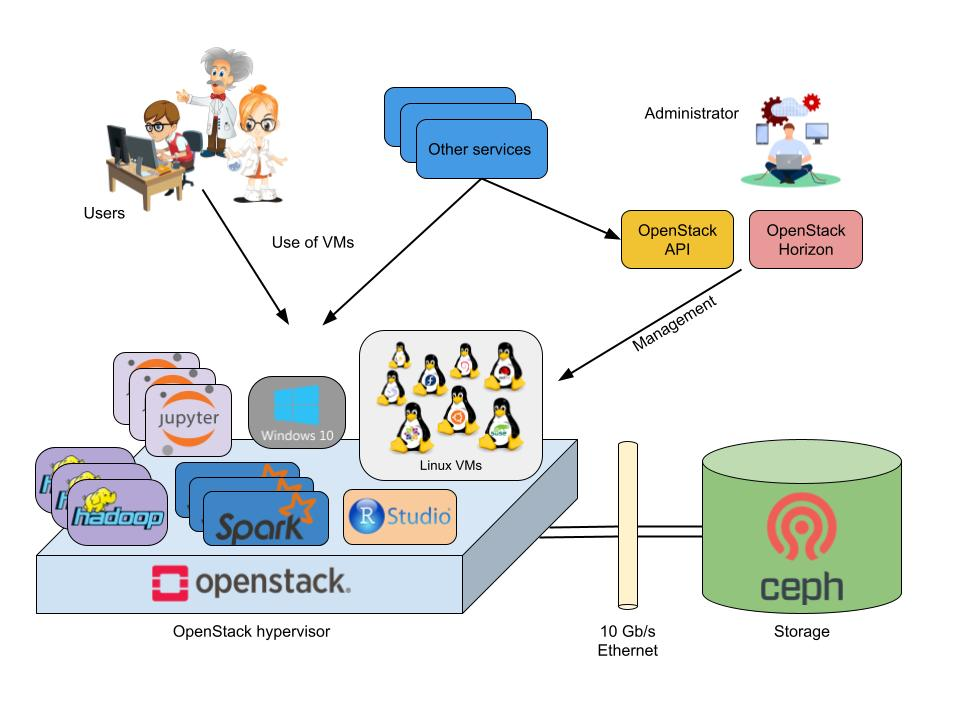 OpenStack – posrednički sustav za računarstvo u oblaku
Horizon - web sučelje
Nova - računalni resursi
Glance - odabir slika
Cinder - diskovni prostor
Neutron - odabir mreže
Ceph – posrednički sustav za uspostavu raspodijeljenog spremišta
Prijava i pristup
Wiki stranice
www.wiki.srce.hr/display/CRONGI/HTC+Cloud
Prijava
www.cro-ngi.hr/prijava/
Pristup
cloud.cro-ngi.hr
jupyter.cro-ngi.hr
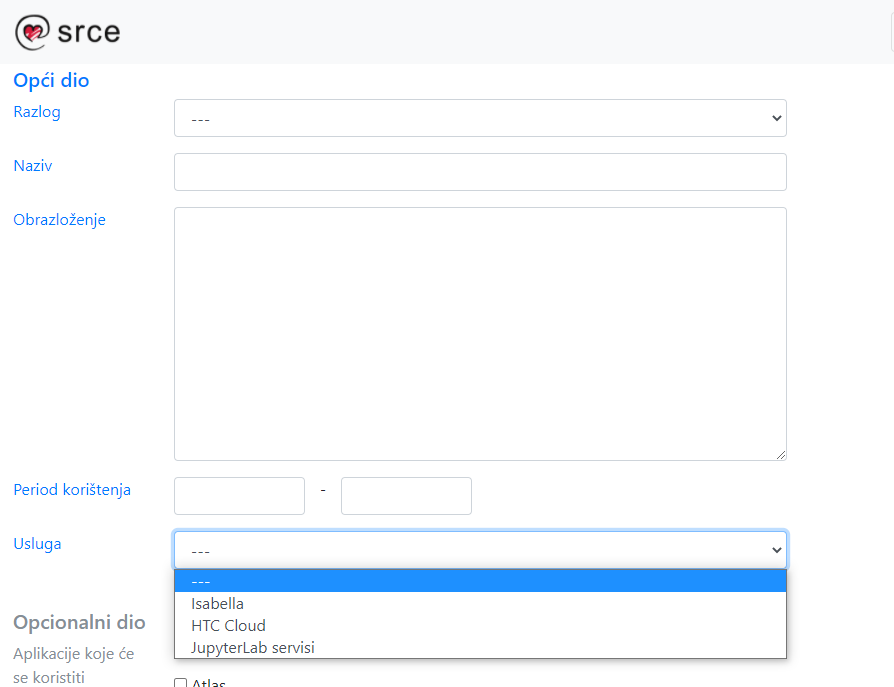 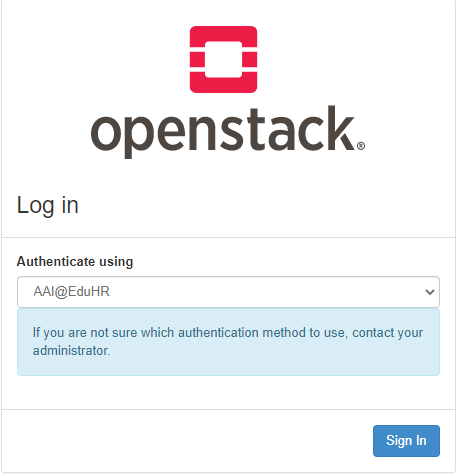 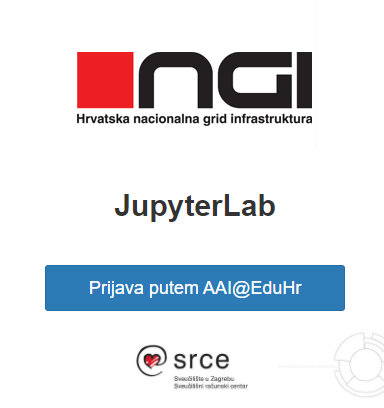 Upravljačka ploča - Horizon
Odabir projekta
Kvote projekta
Iskorišteni resursi
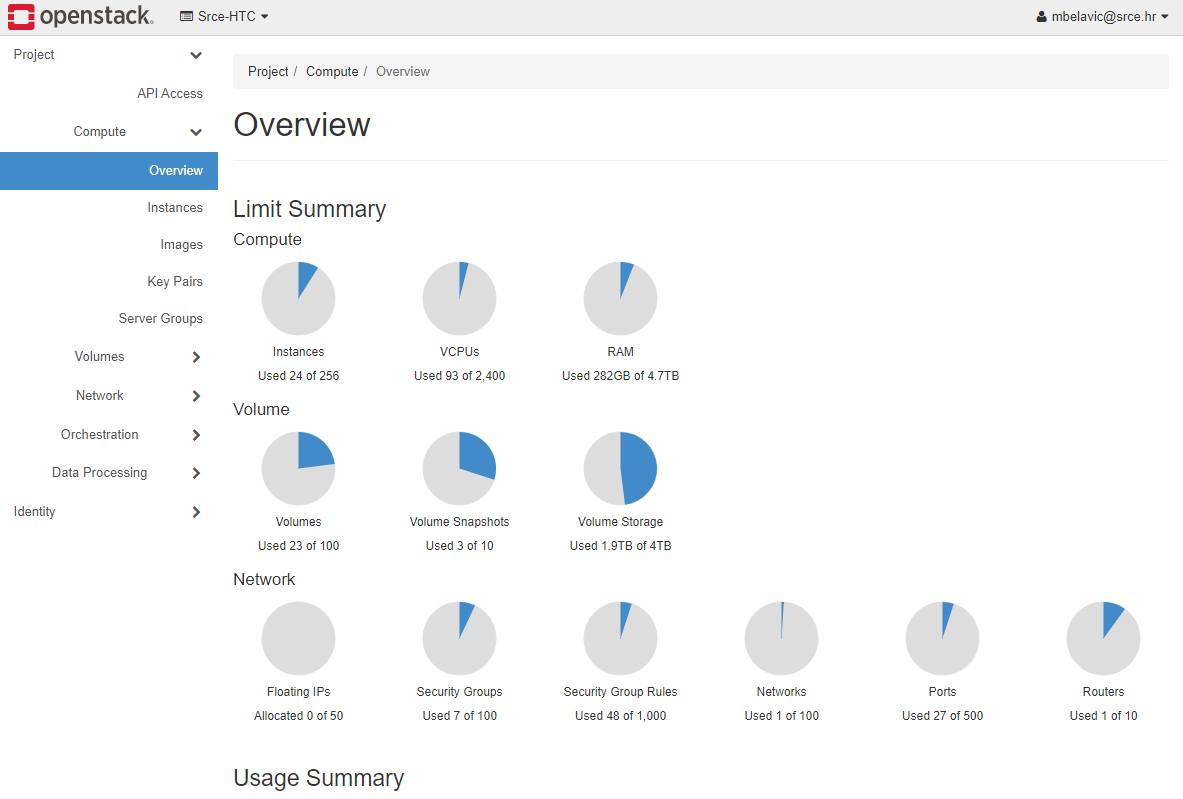 Izrada javnog i privatnog ključa
Autentikacija korisnika prilikom spajanja na virtualni poslužitelj
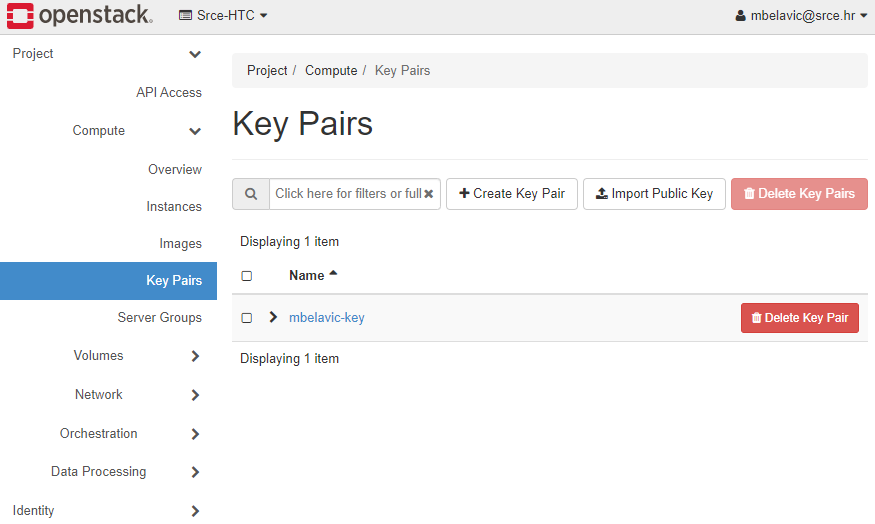 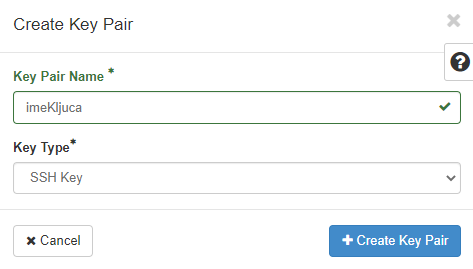 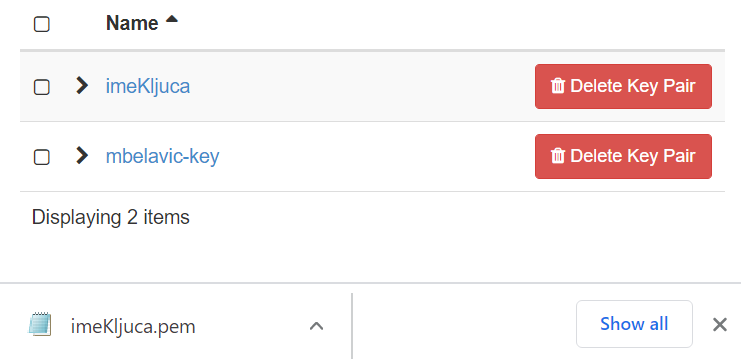 Pokretanje virtualnog poslužitelja
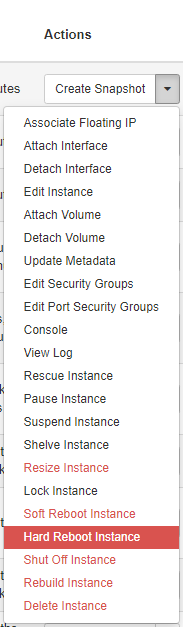 Lista pokrenutih virtualnih poslužitelja
Informacije virtualnih poslužitelja
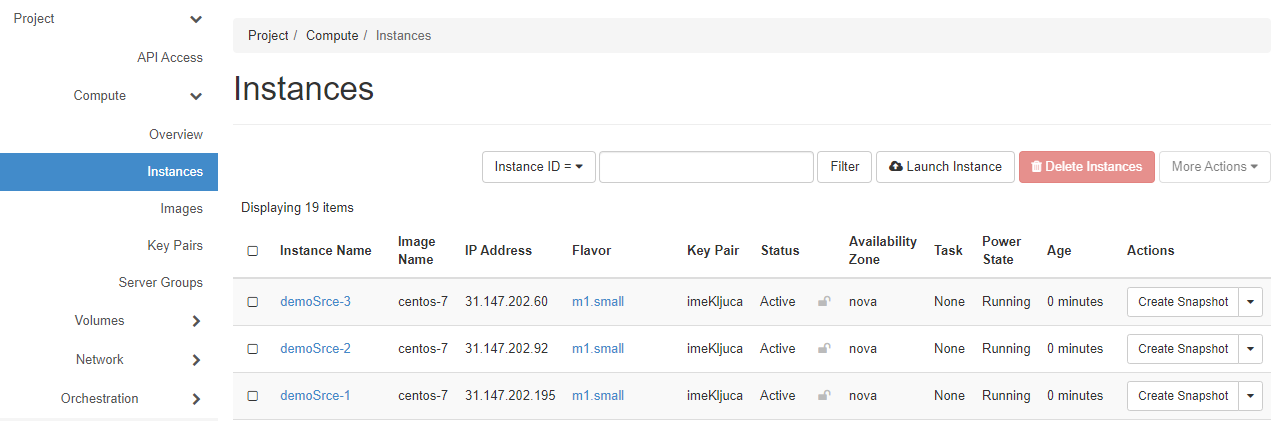 Pokretanje virtualnog poslužitelja
Naziv poslužitelja
Opis poslužitelja
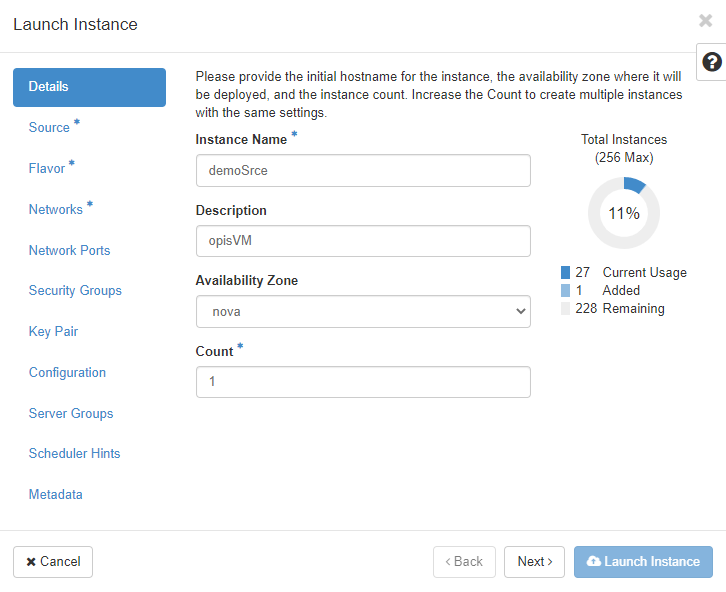 Pokretanje virtualnog poslužitelja
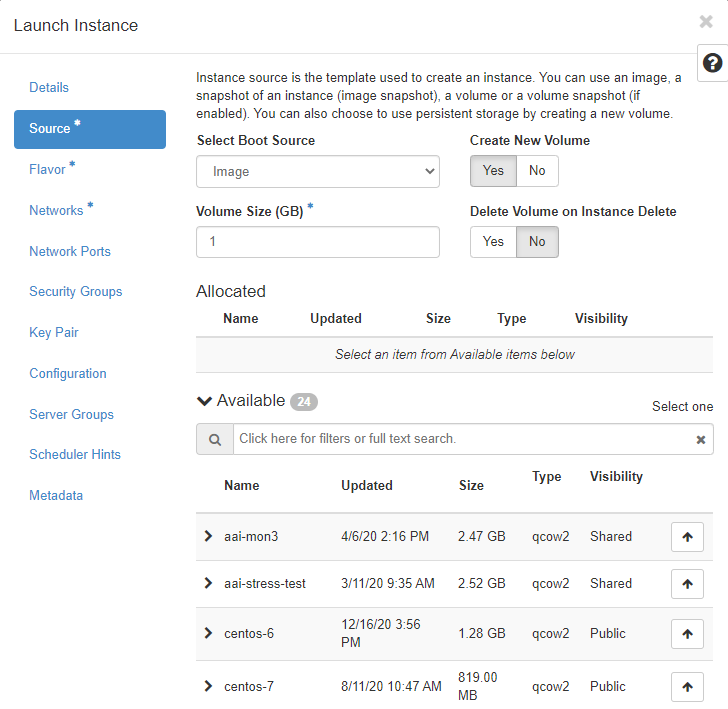 Izvor pokretanja
slika
snapshoot
volume
Diskovni prostor
trajni (Permanent)
privremeni (Ephemeral)
veličina
Dostupne slike
CentOS (6, 7, 8, Stream)
Debian (8, 9, 10)
Ubuntu (14.x, 16.x, 18.x)
Windows 10
Cirros
R-studio-server
HPC-base
Računalni resursi virtualnog poslužitelja
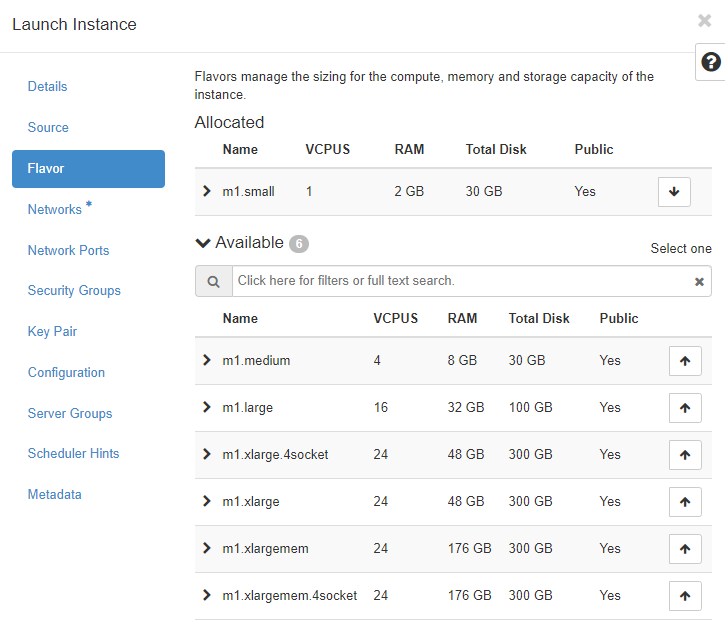 Odabir računalnih resursa 
Lista računalnih resursa
Windows 10
m1.small
m1.medium
m1.xlarg.4socket
m1.xlargemem.4socket
Mreža vitualnog poslužitelja
Jedno ili više mrežnih sučelja
crongi-public - javna mreža
ograničen broj adresa
crongi-private - privatna mreža
dostupan veći broj adresa
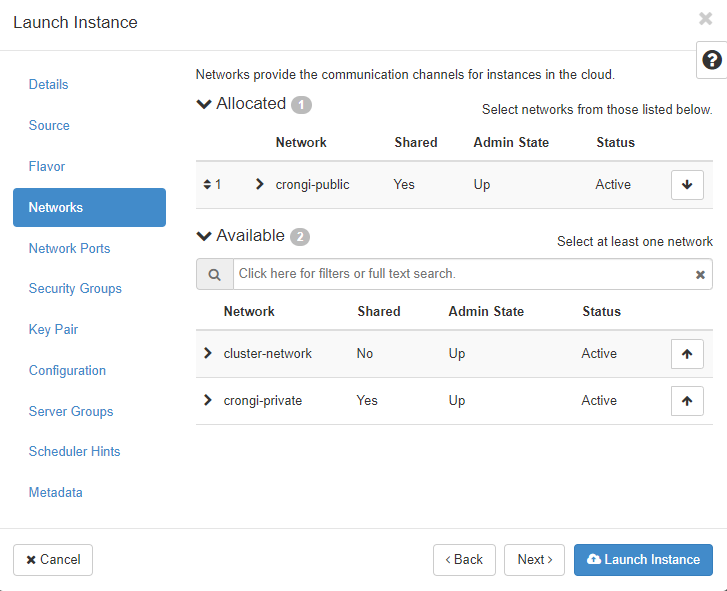 SSH ključ ili lozinka
Odabir SSH ključa (Linux)
Odabir lozinke (Windows 10)
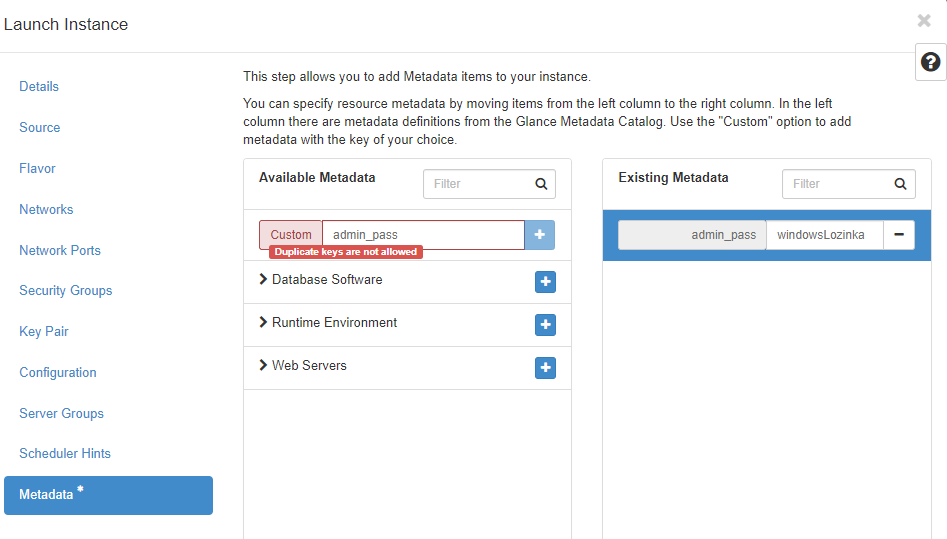 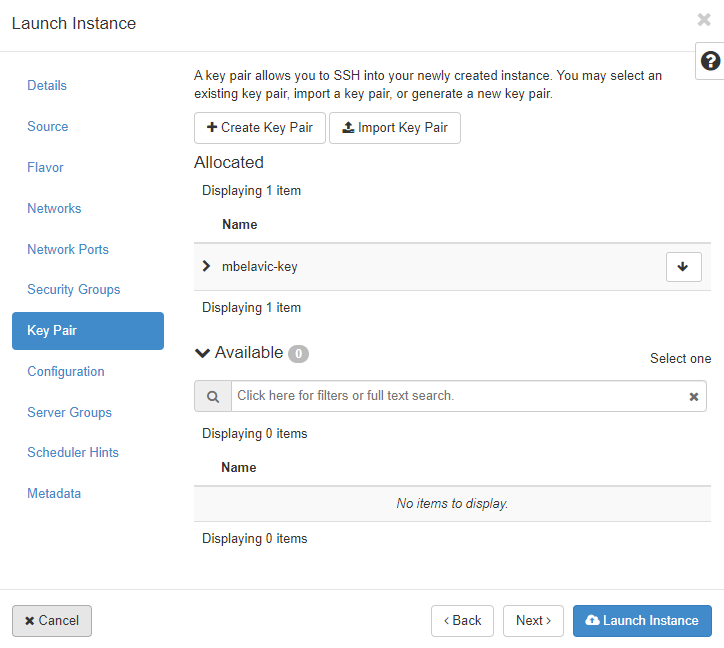 Pristup virtualnom poslužitelju
Linux
user - centos, debian, ubuntu, cirros...
$ ssh -i /put/do/kljuca.pem centos@31.147.202.171
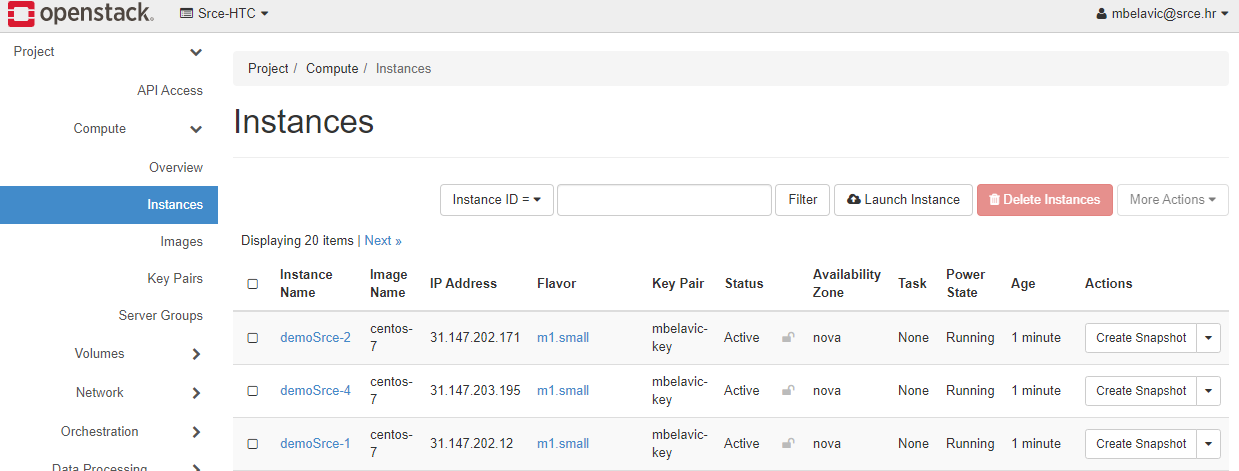 Pristup virtualnom poslužitelju
Windows
PuTTy Key Generator - konverzija .pem u .ppk format
PuTTy - ssh
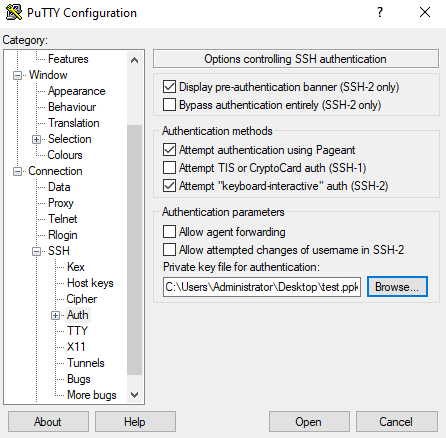 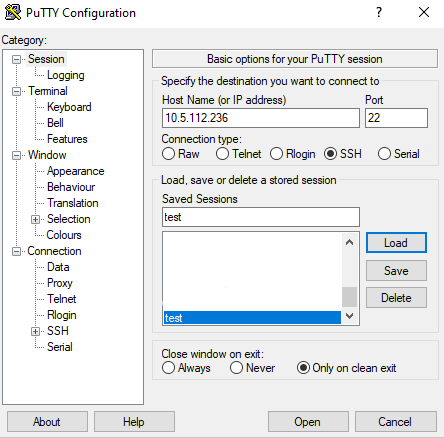 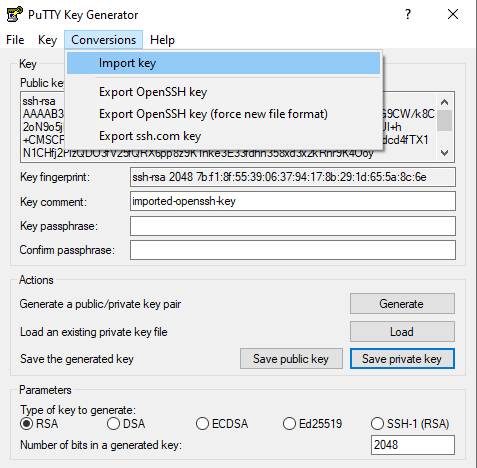 Pristup virtualnom poslužitelju
Windows
PuTTy Key Generator - konverzija .pem u .ppk format
PuTTy - ssh
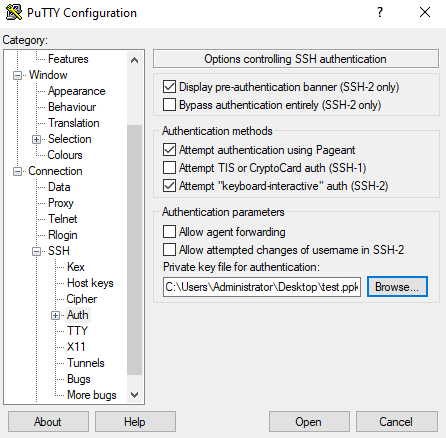 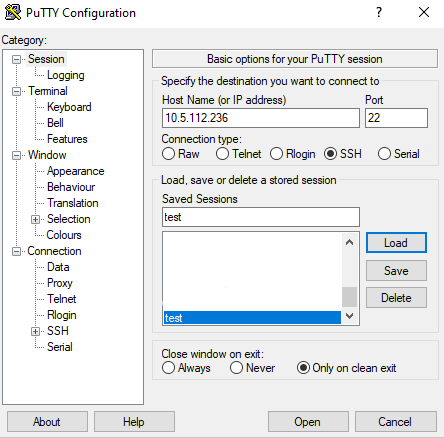 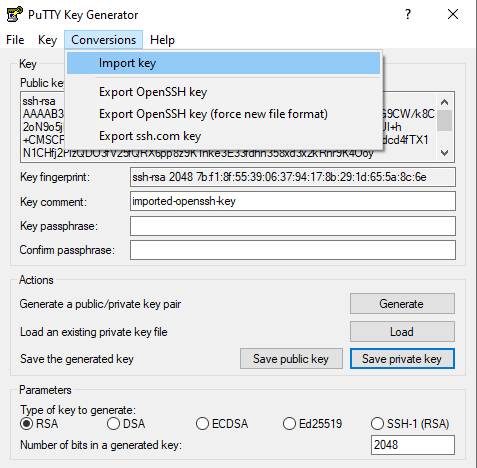 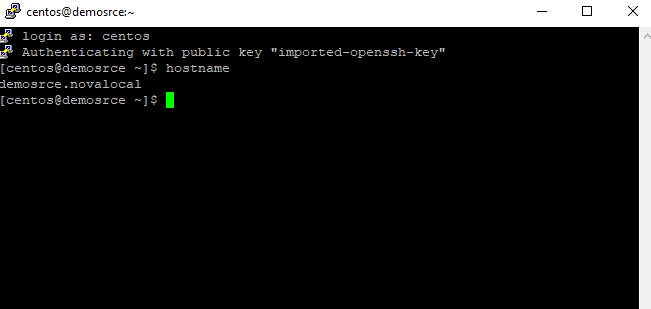 Pristup virtualnom poslužitelju
Virtualni poslužitelj - Windows 10
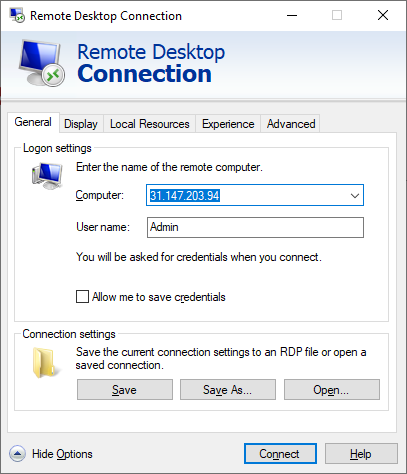 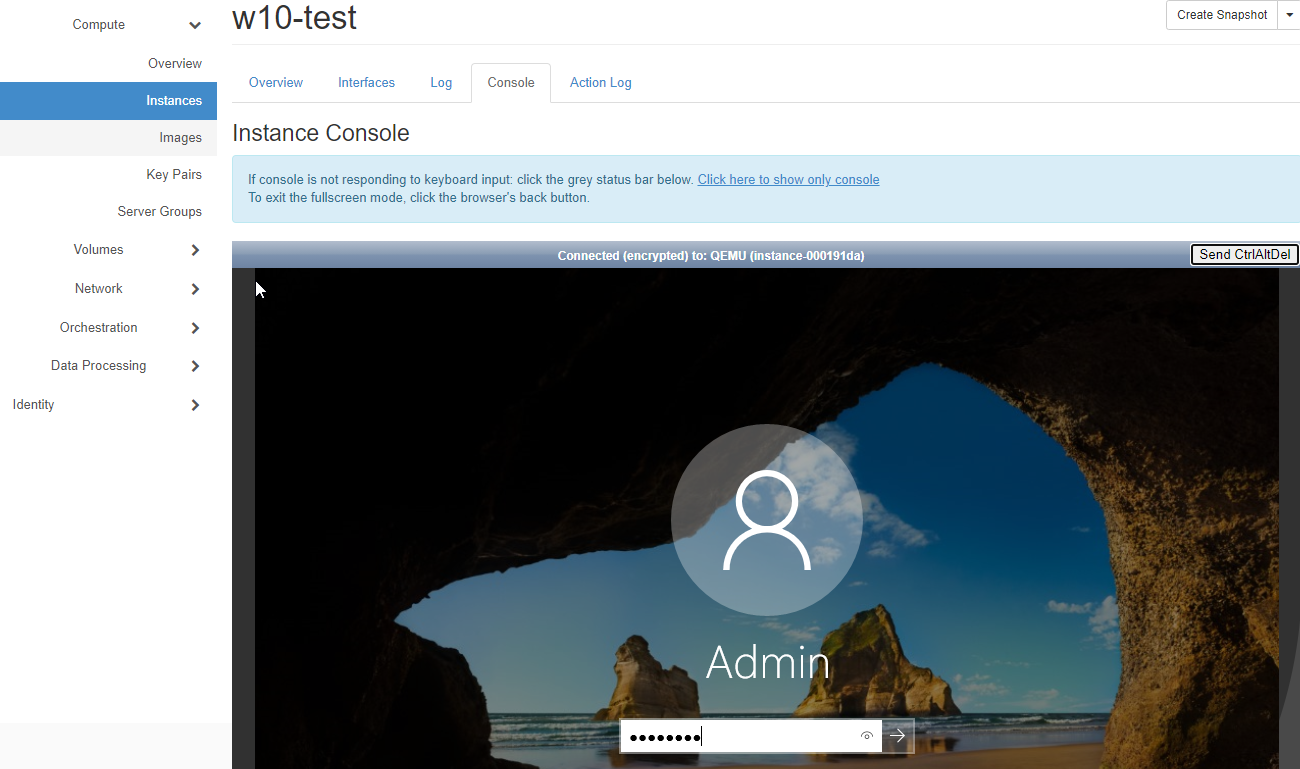 Openstack CLI
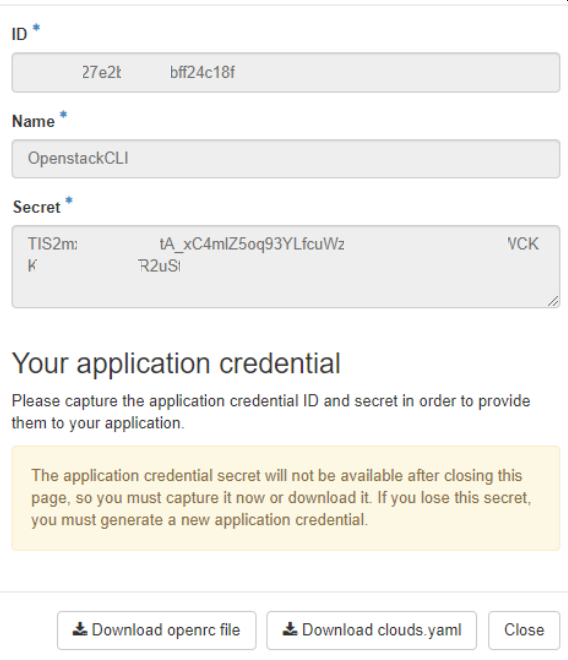 Application Credential
preuzimanje openrc datoteke
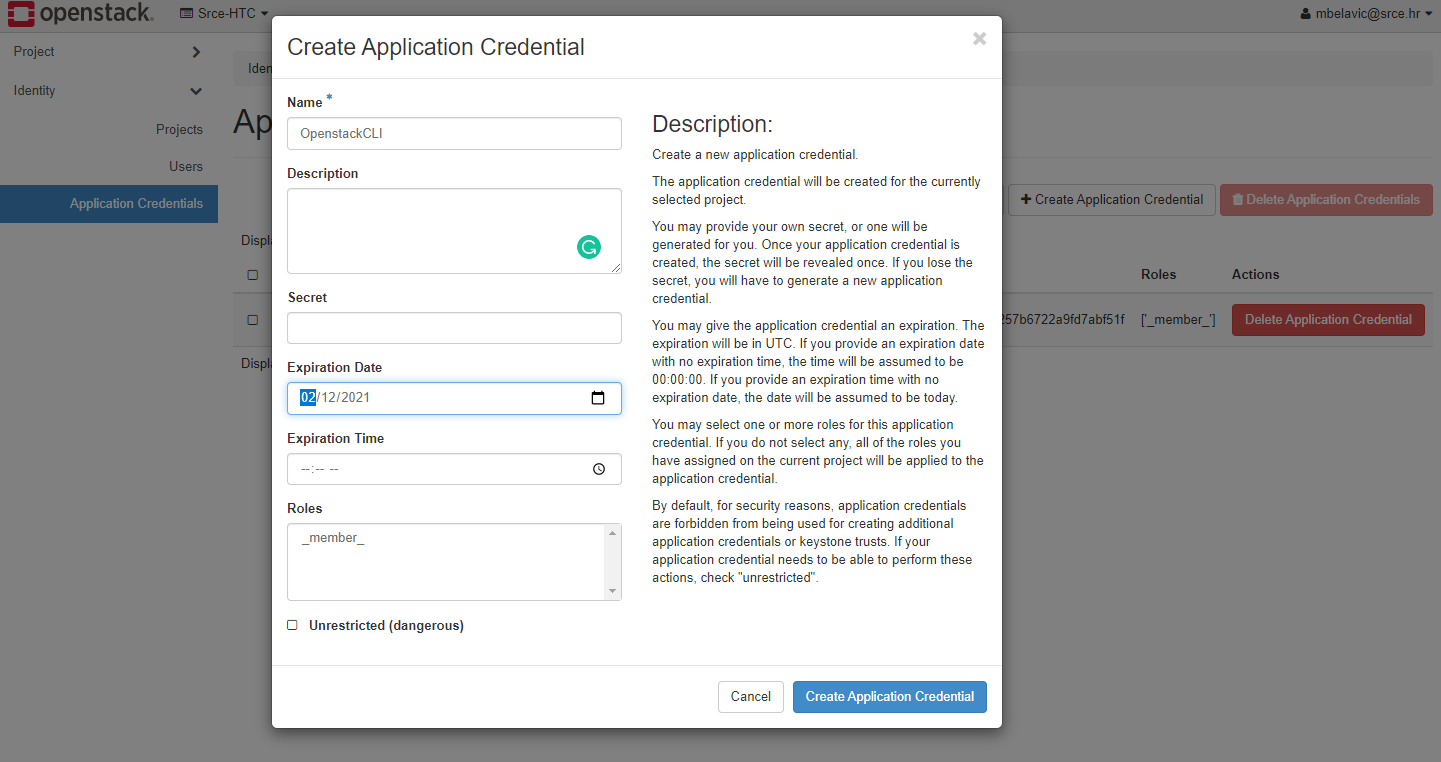 Openstack CLI
Python paket


Openstack naredbe
$ pip install python-openstackclient
$ source ./app-cred-srceDemo-openrc
$ openstack server create --image centos-7 --flavor m1.small  --key-name test  --network crongi-public srceDemo2
$ openstack server show srceDemo2 | grep addresses
| addresses                   | crongi-public=31.147.202.165
$ ssh -i /put/do/imeKljuca.pem centos@31.147.202.165
$ openstack server list
$ openstack image list
$ openstack flavor list
$ openstack network list
JupyterLab servisi
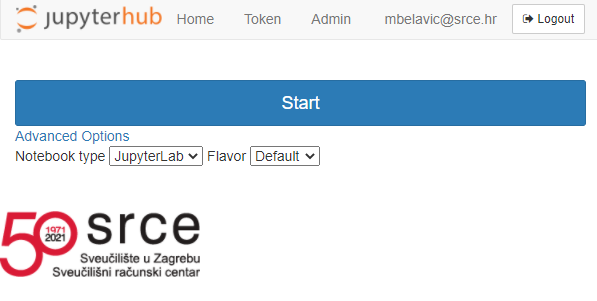 Razvojno okruženje
analiza
obrada
vizualizacija
jupyter.cro-ngi.hr
AAI@EduHR
Grafičko sučelje
HTC Cloud infrastruktura
Default - 1 VCPU, 2 GB, 30 GB
Large - 2 VCPU, 4 GB, 50 GB
XLarge - 4 VCPU, 8 GB, 100 GB
Pristup puhu kroz terminal
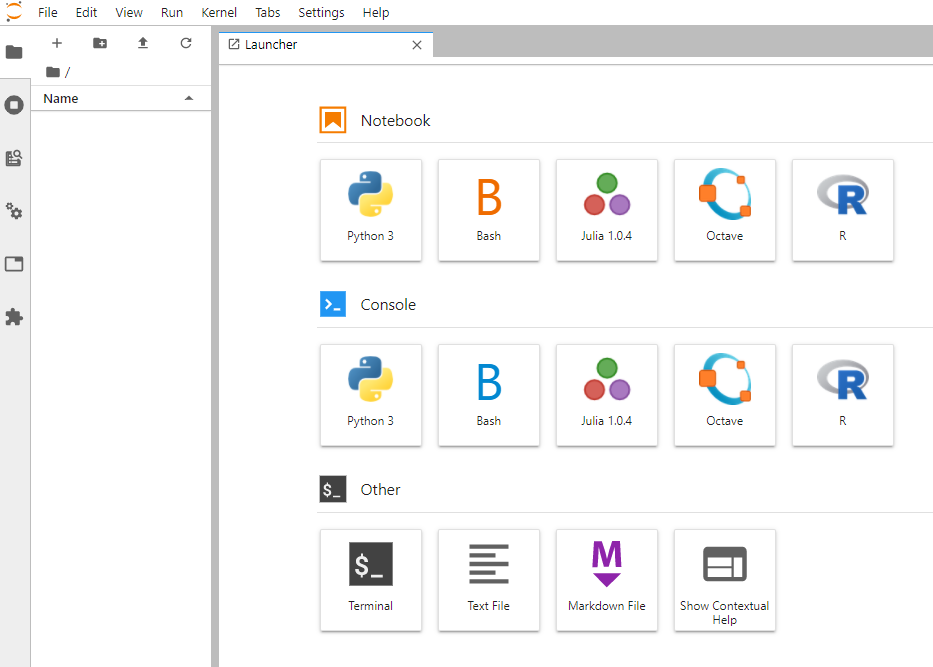 $ puh
Username:
Password:
$ ls ~/puh
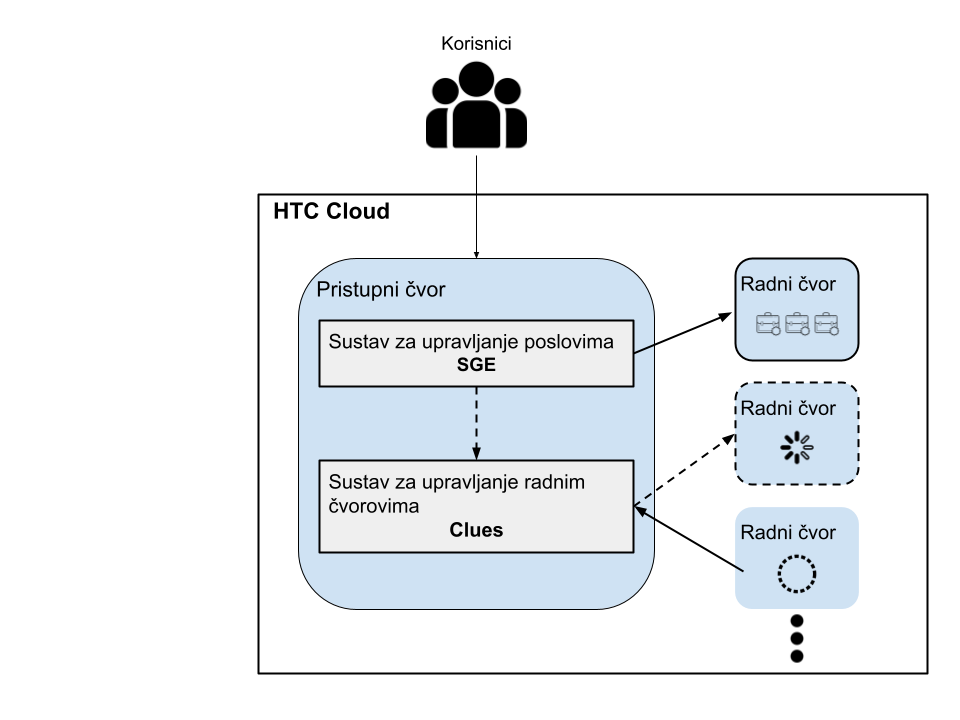 Elastic Cloud Computing Cluster (EC3)
Elastični računalni klasteri u oblaku
pristupni i radni čvor (virtualni poslužitelji)
sustav upravljanje poslovima SGE
sustav za elastično upravljanje klasterom CLUES
[centos@sgeserver ~]$ clues status
node                          state      enabled     time stable   (cpu,mem) used       (cpu,mem) total
---------------------------------------------------------------------------------------------------------------------------
localhost                       off      disabled     04h59'07"      0,0                           0,0
vnode-1.localdomain    used  enabled     19h40'17"     16,2362232012.8     16,33608119091.2
vnode-2.localdomain    off      enabled     20h26'53"      0,0.0                        16,33608119091.2
vnode-3.localdomain    used  enabled     04h59'07"     16,2362232012.8     16,33608119091.2
vnode-4.localdomain    used  enabled     22h17'47"      8,1395864371.2     16,33608119091.2
vnode-5.localdomain    used  enabled     21h28'31"      8,1610612736.0     16,33608119091.2
vnode-6.localdomain    off      enabled     04h59'07"      0,0.0                       16,33608119091.2
vnode-7.localdomain    off      enabled     04h59'07"      0,0.0                       16,33608119091.2
vnode-8.localdomain    off      enabled     04h59'07"      0,0.0                       16,33608119091.2
Hrvatski znanstveni i obrazovni oblak
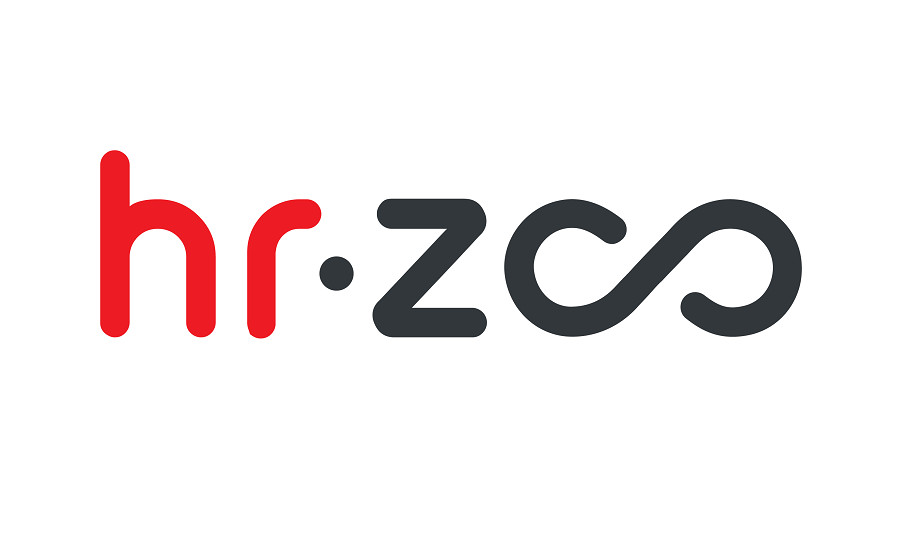 Glavni cilj projekta:izgradnja distribuirane nacionalne e-infrastrukture računalnih, spremišnih i mrežnih resursa različitih namjena, kojoj je svrha jačanje kapaciteta akademske i istraživačke zajednice Republike Hrvatske za istraživanja, tehnološki razvoj i inovacije.
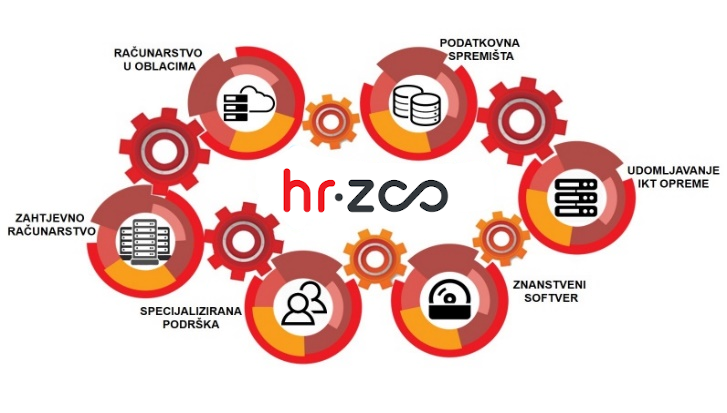 Hvala na pažnji!
isabella@srce.hr
dabar@srce.hr